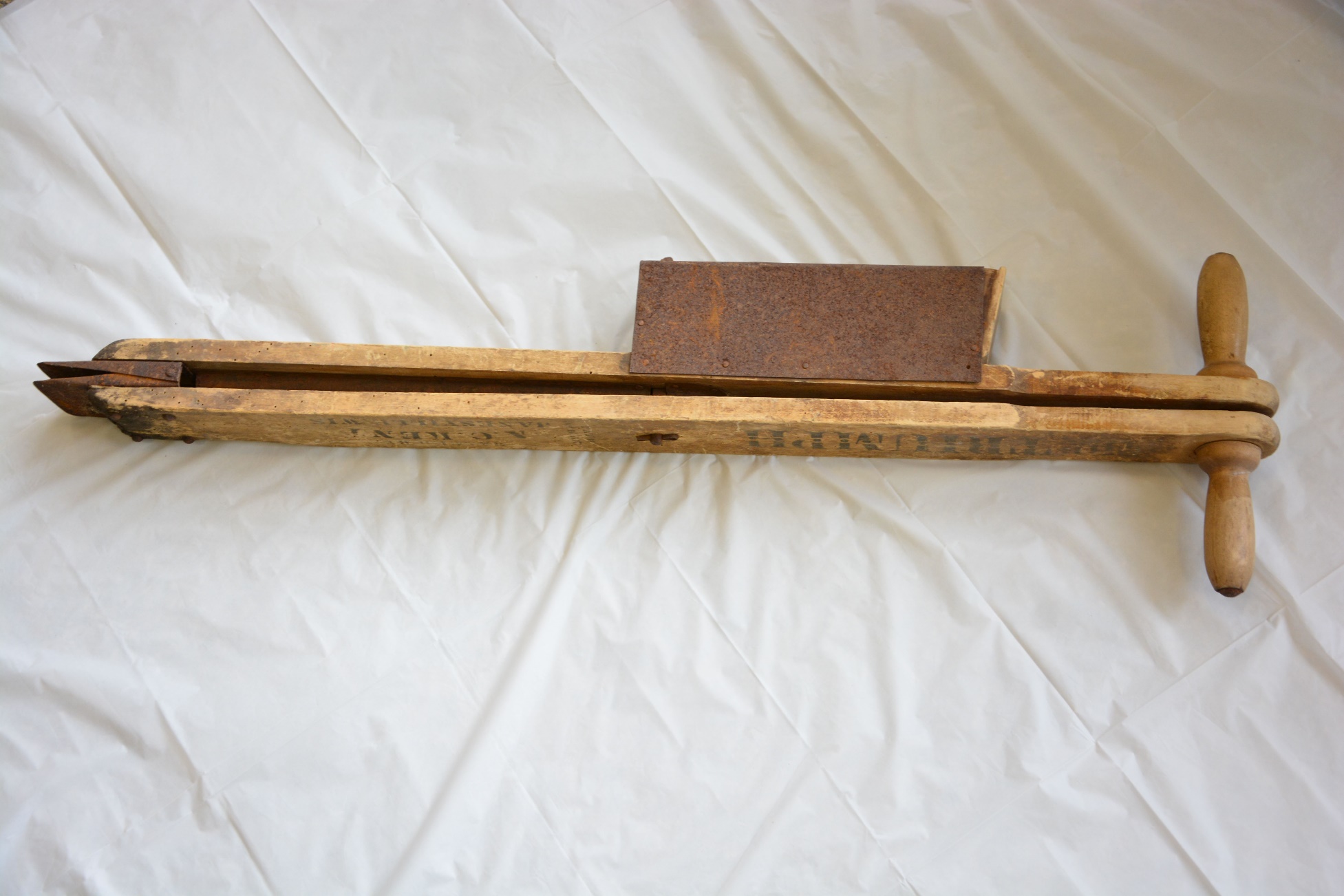 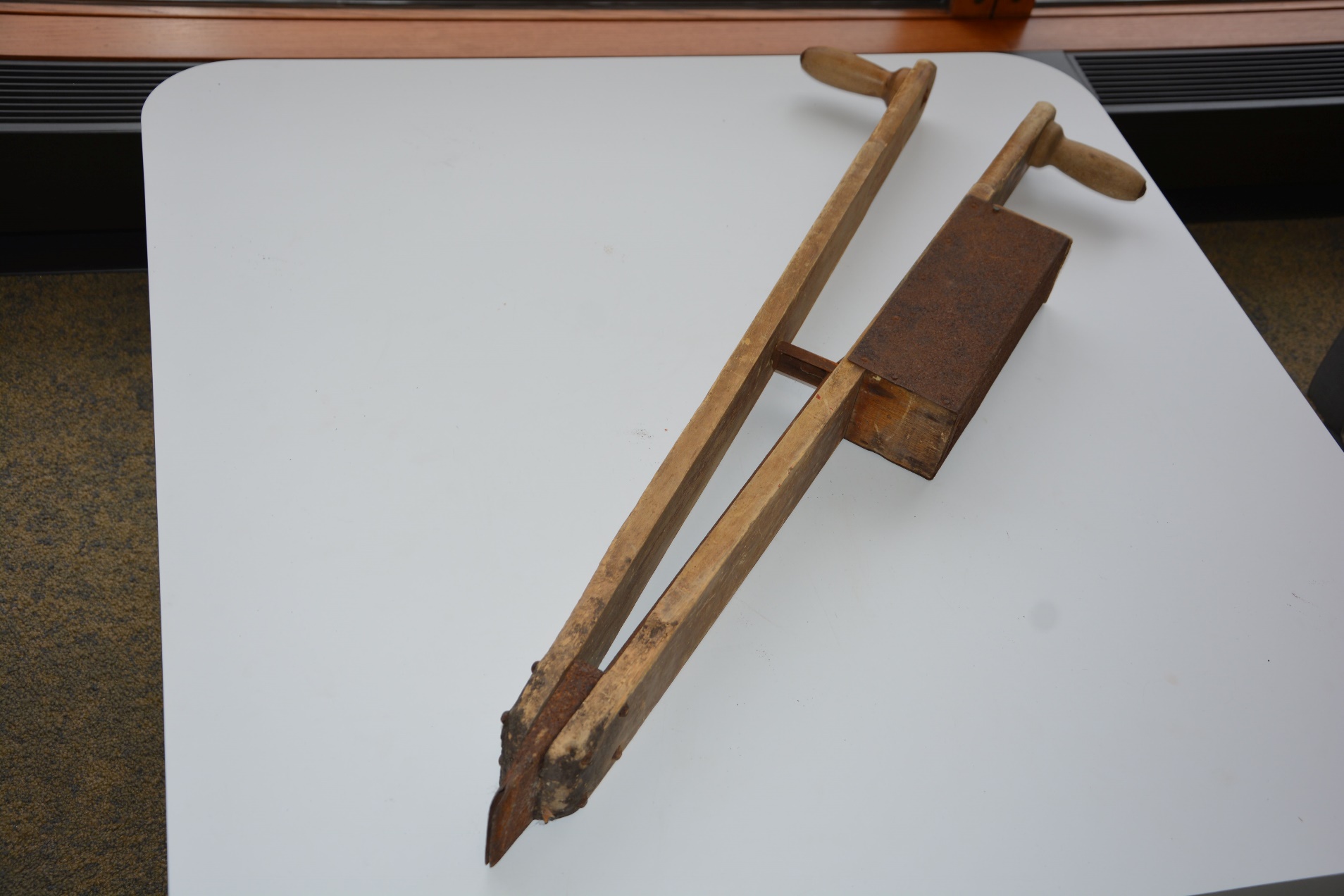 A
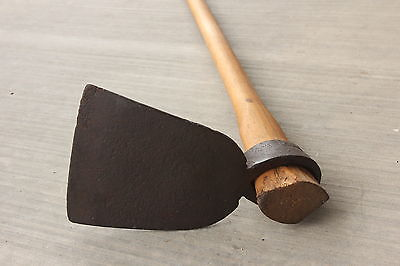 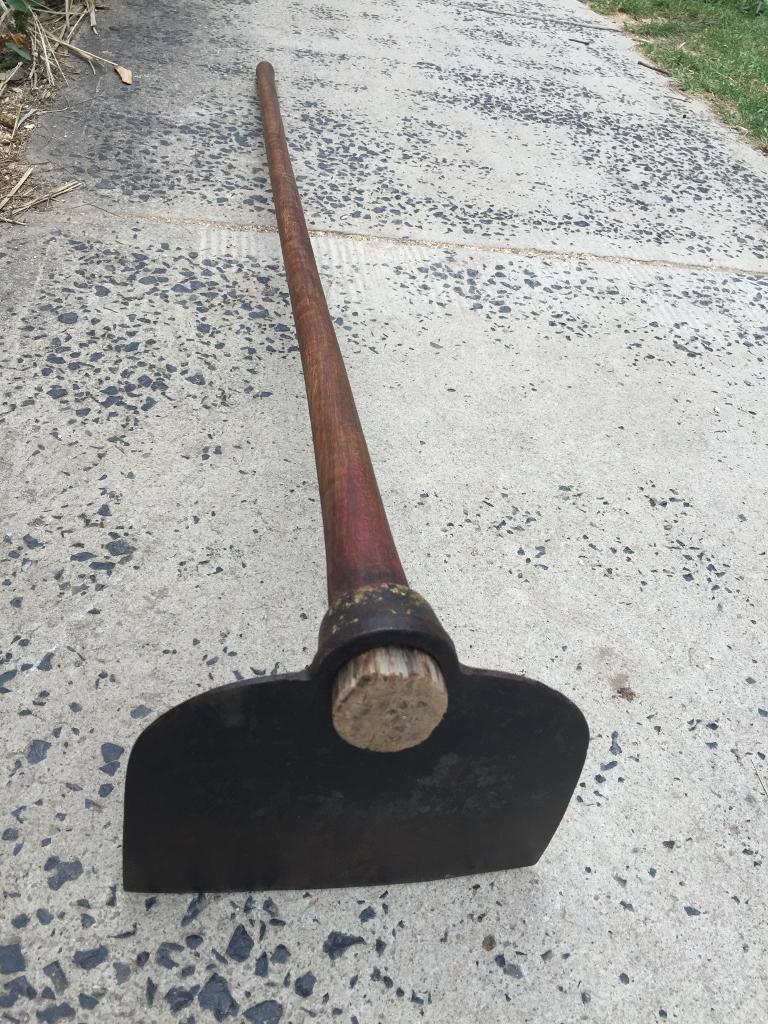 B
[Speaker Notes: Photo sources: http://theantiquestore.com.au/p/9036622/large-antique-elweel-timber-cast-iron-farmer-garden-hoe-tool-a1-condition.html, http://www.ebay.com/itm/360764132281]
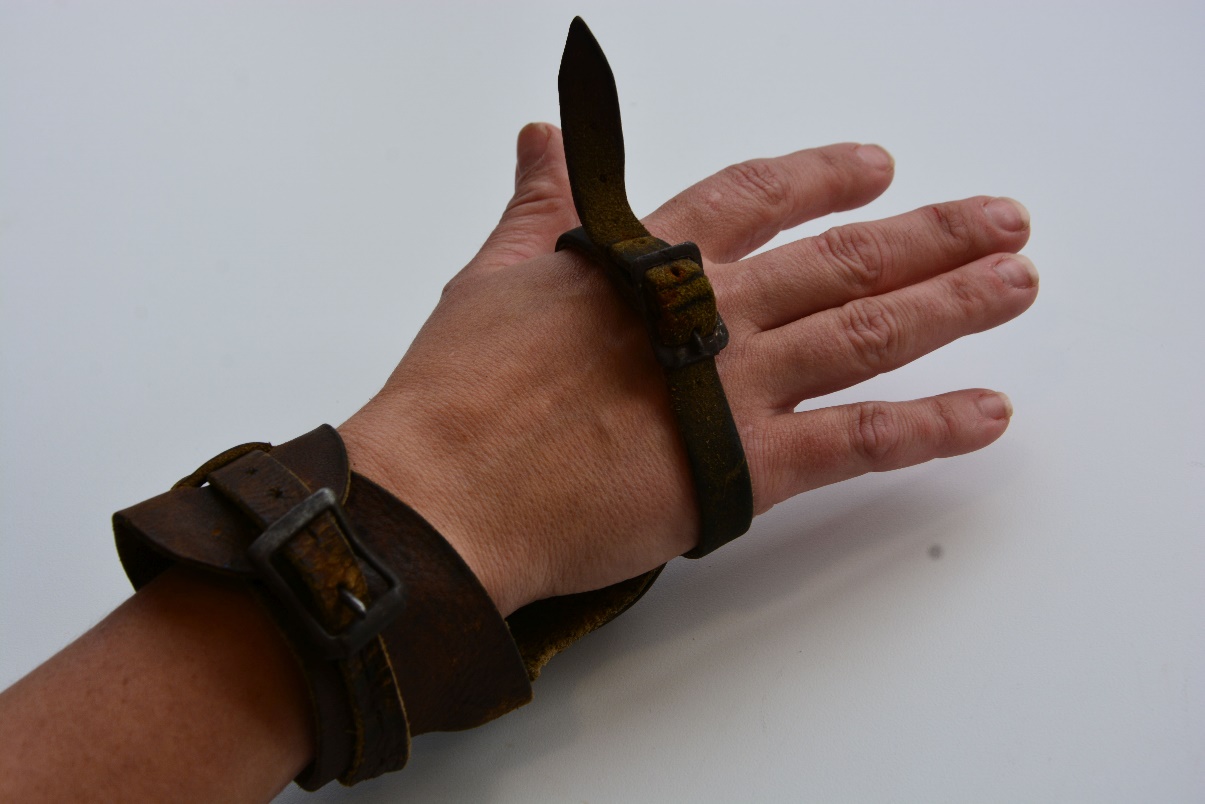 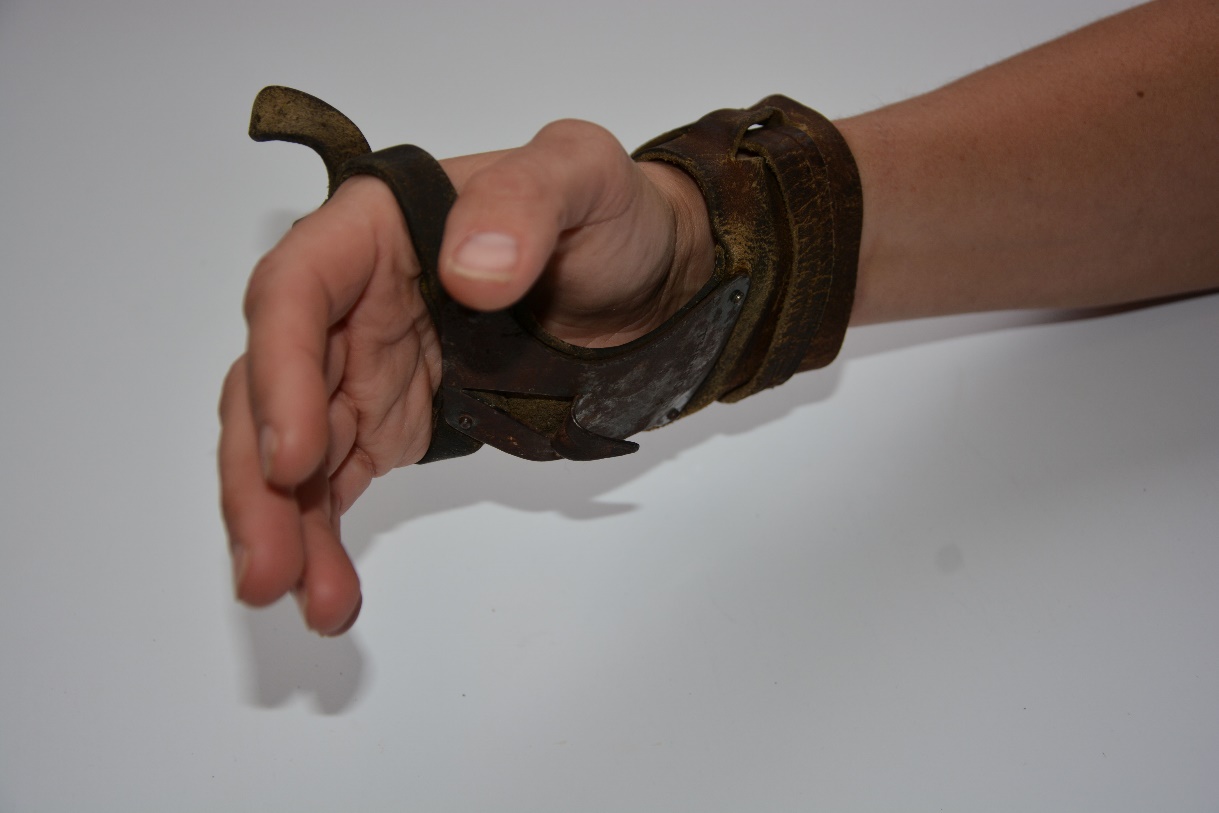 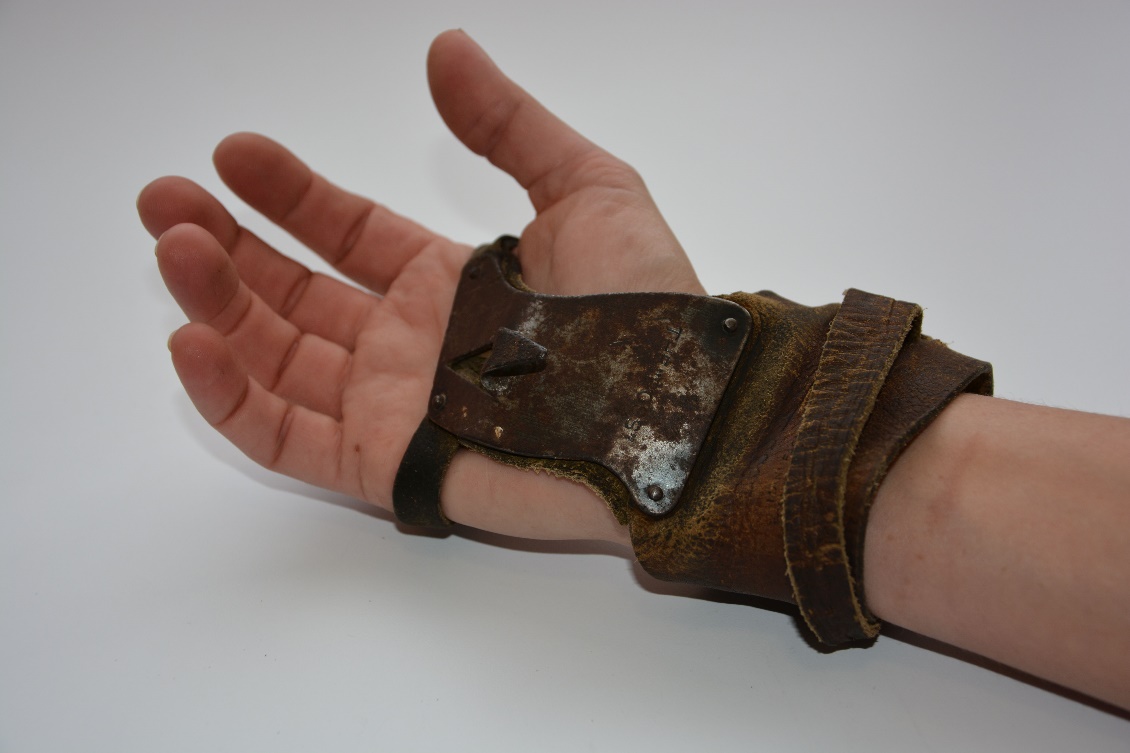 C
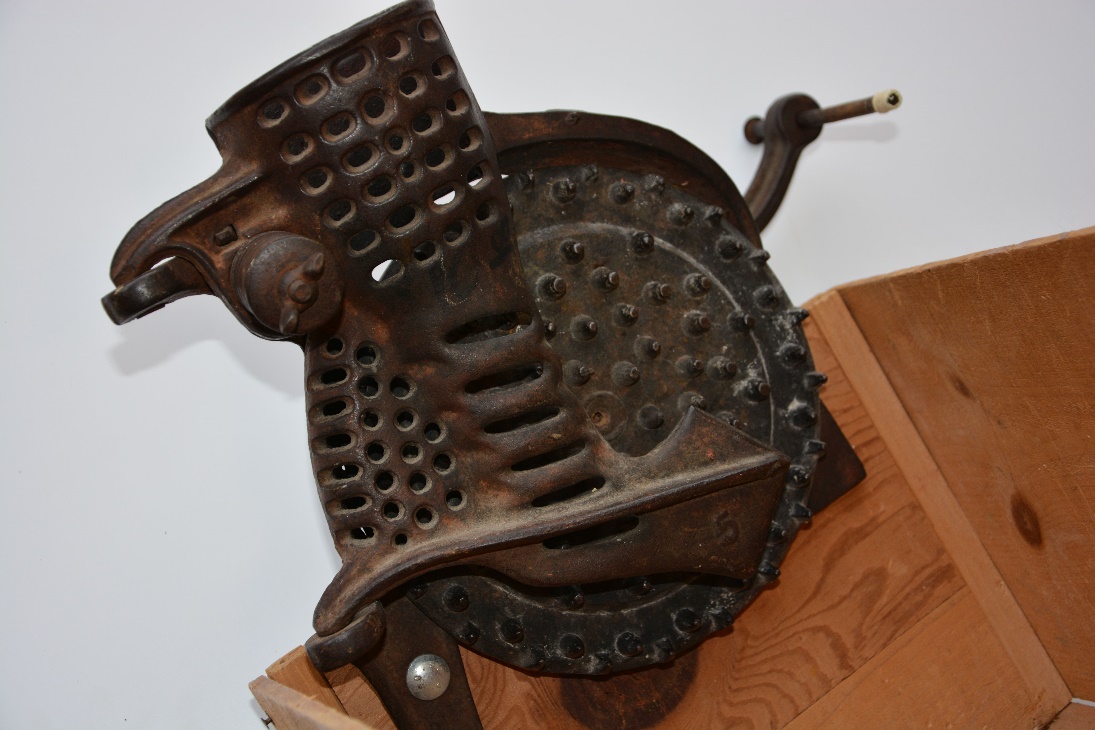 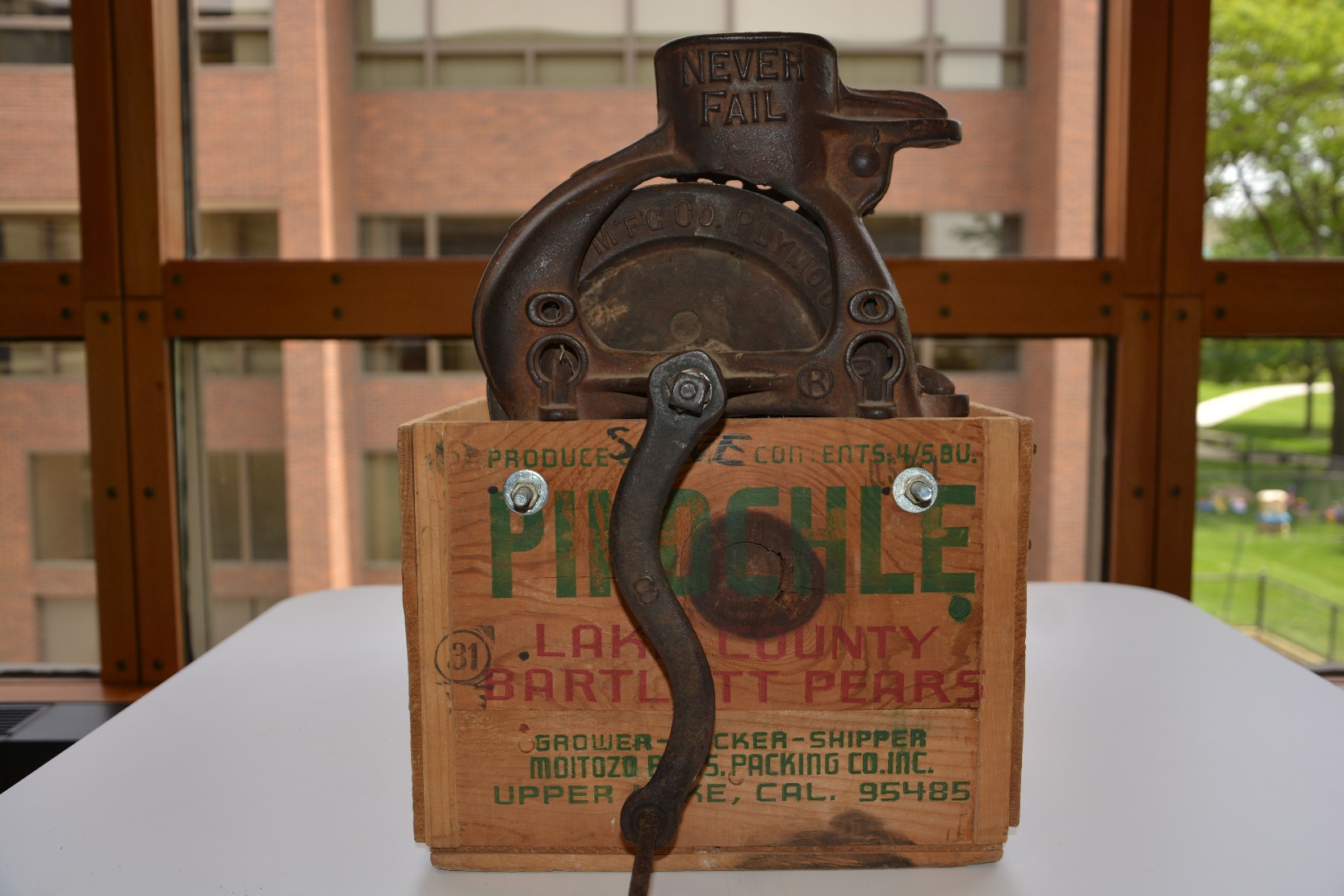 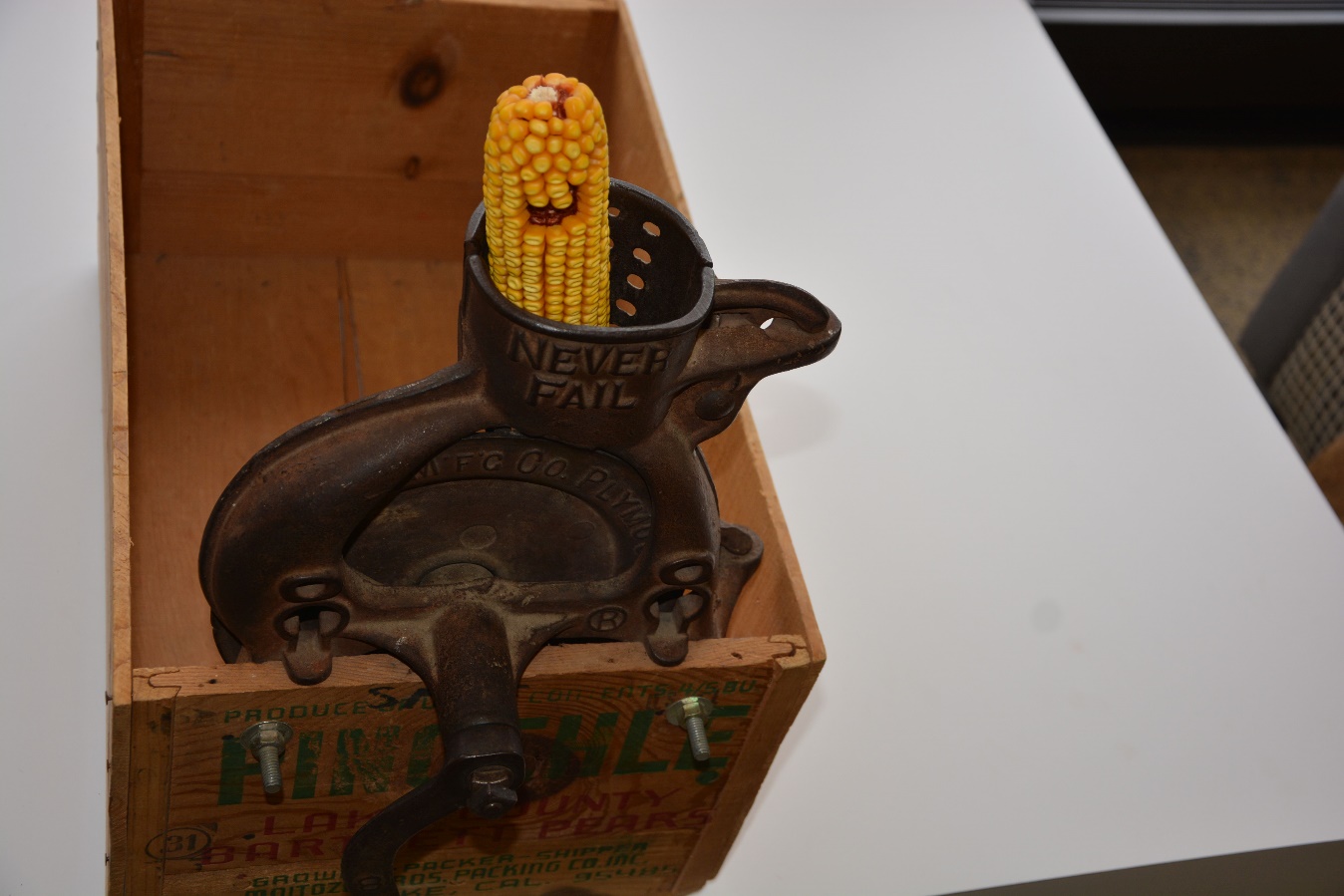 D
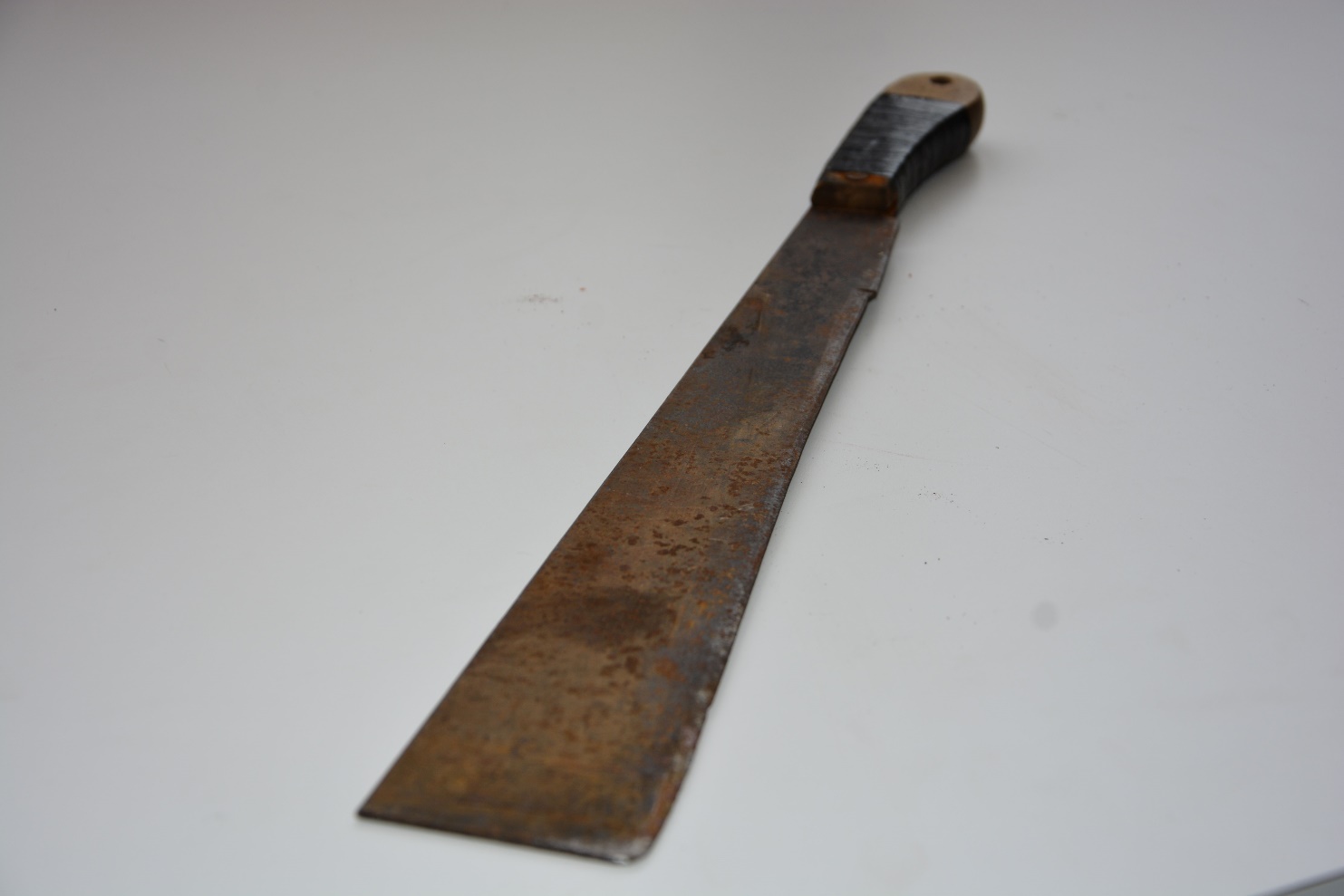 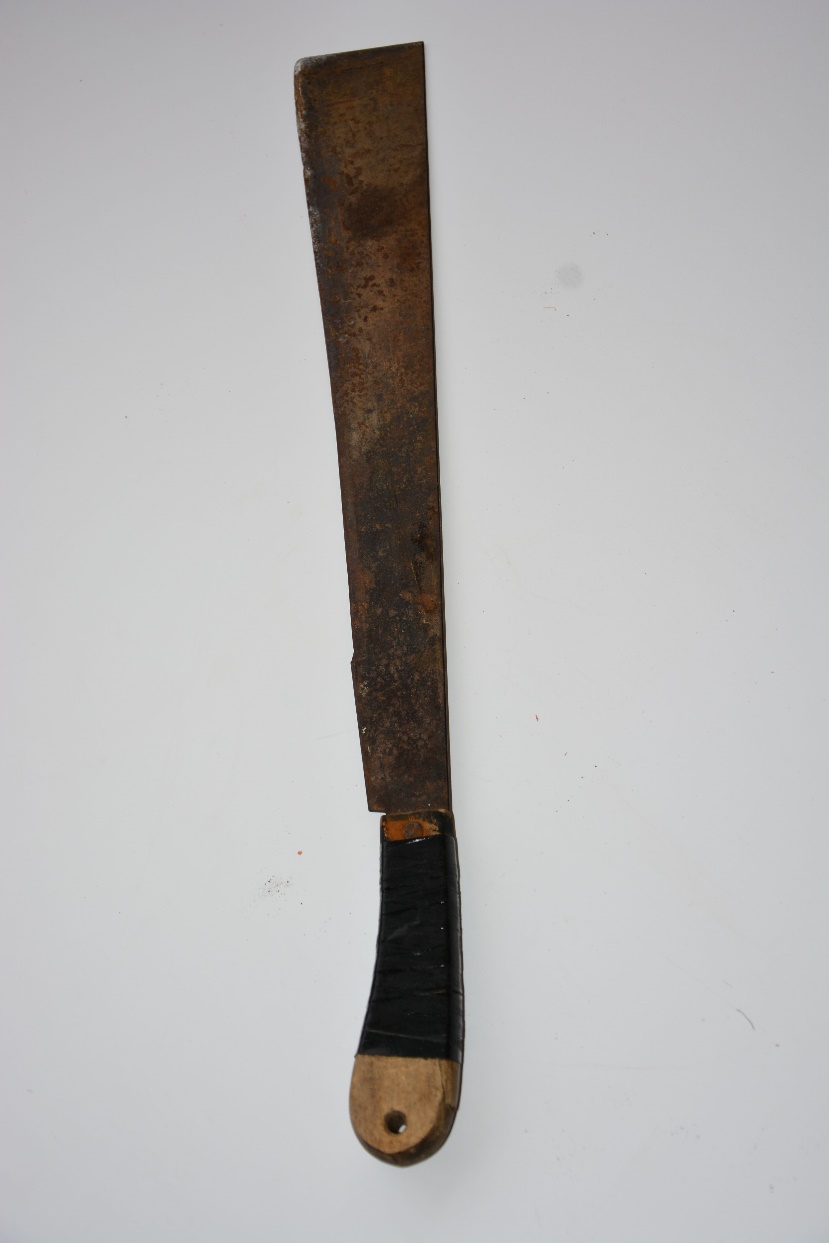 E
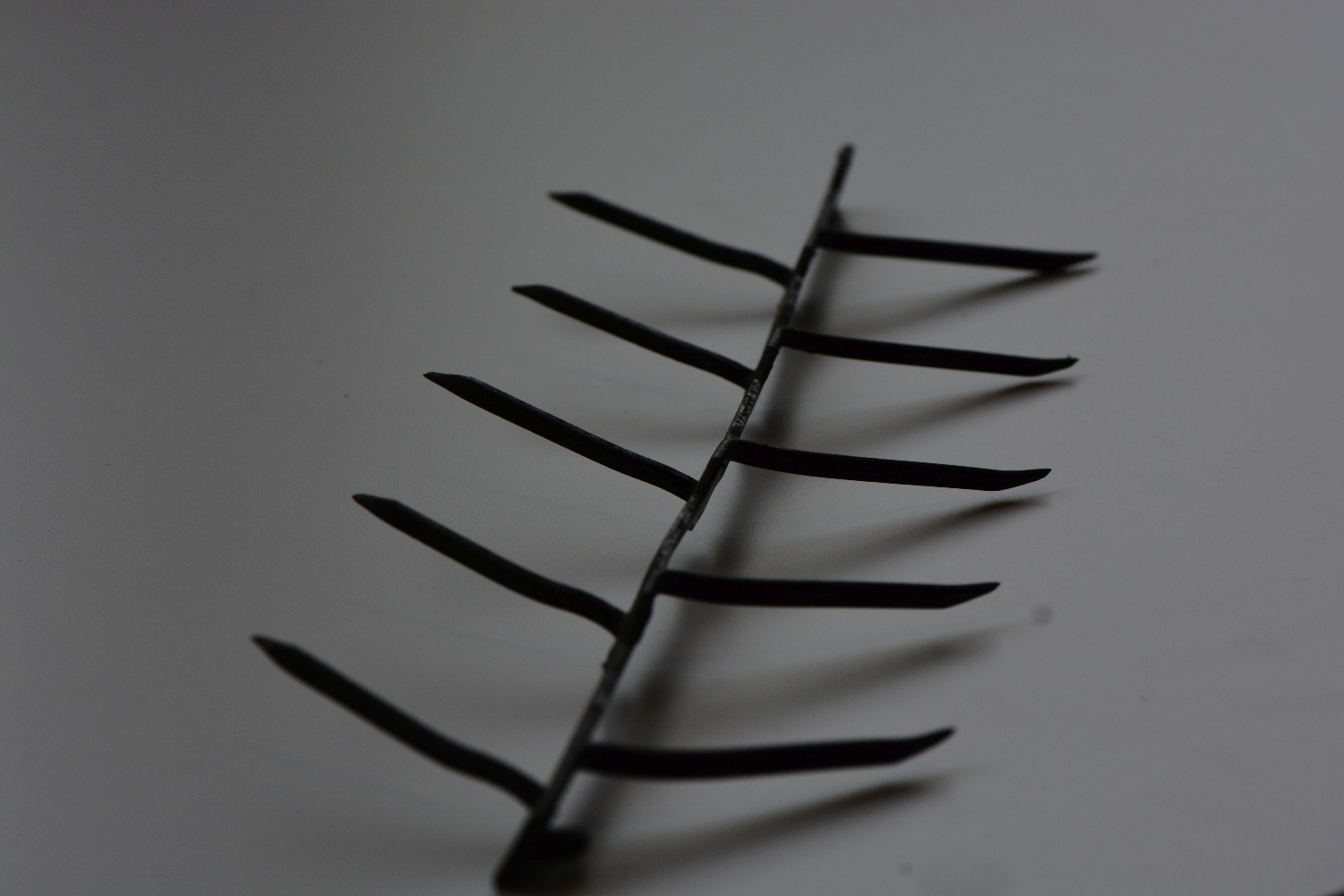 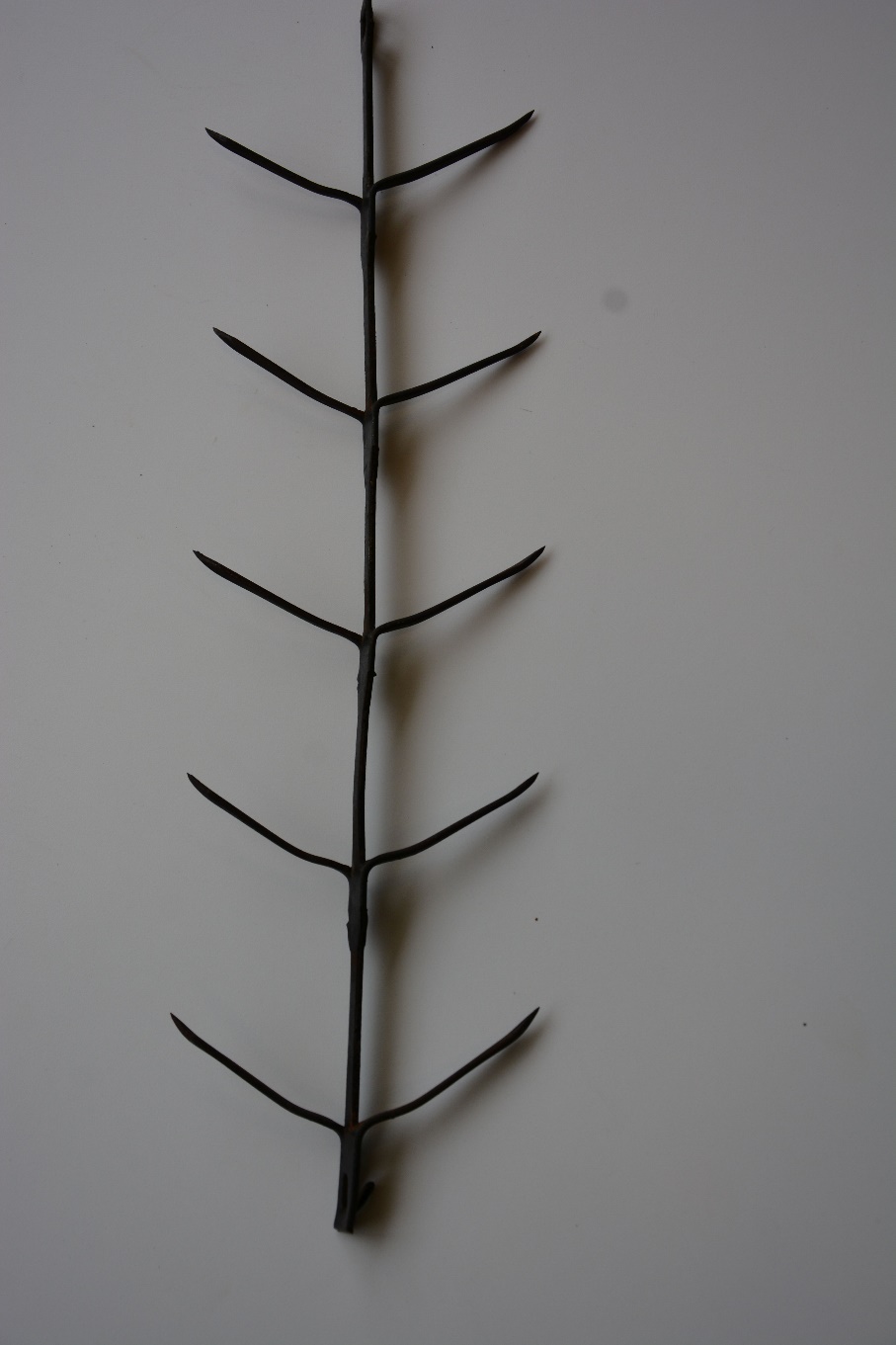 F
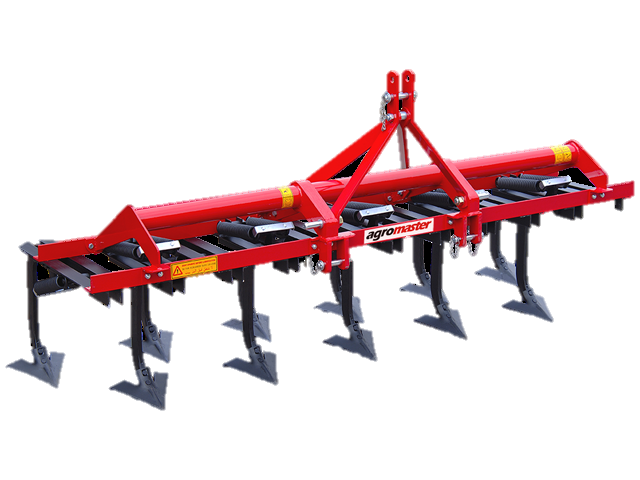 3
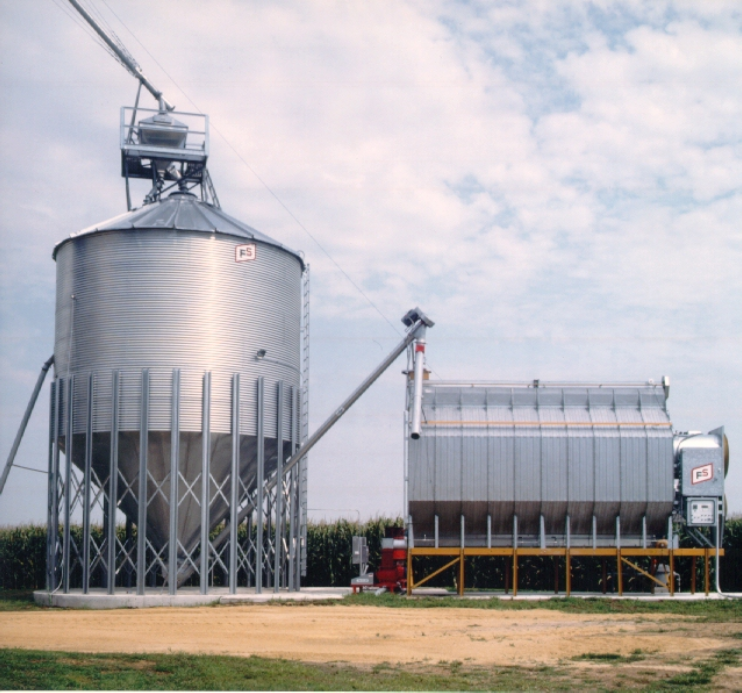 1
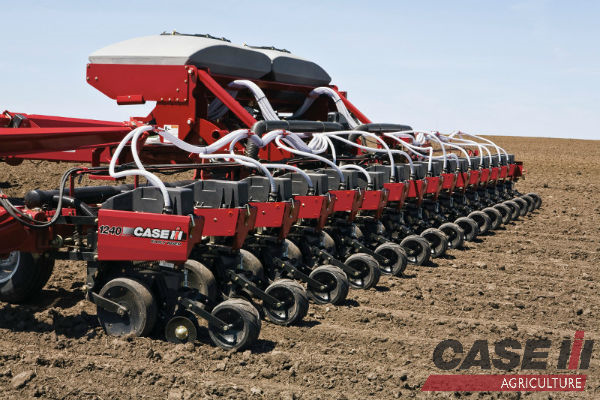 4
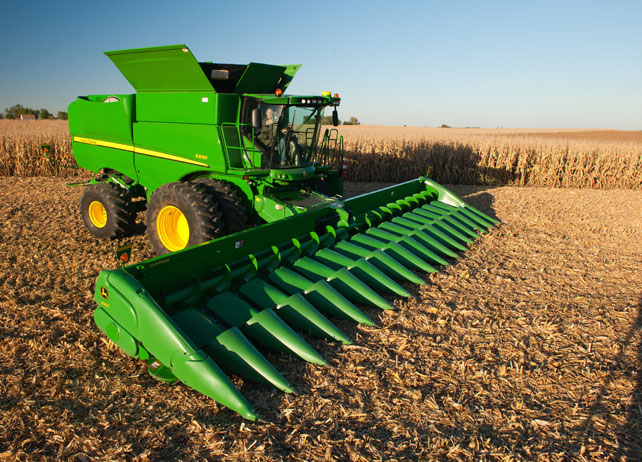 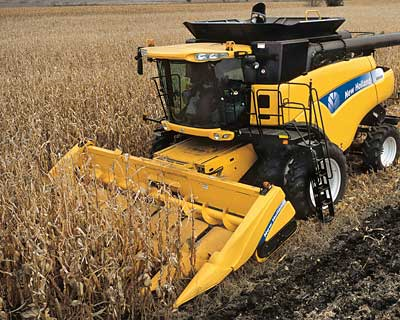 2
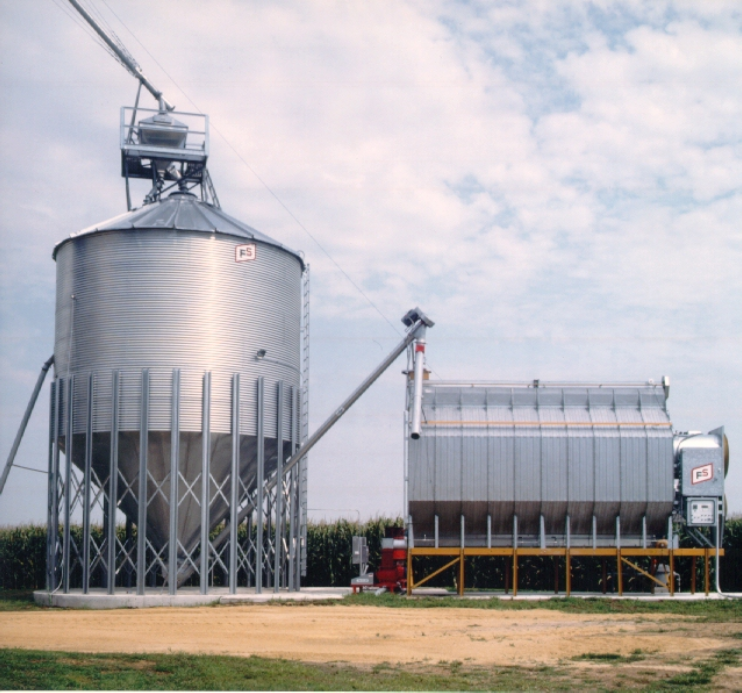 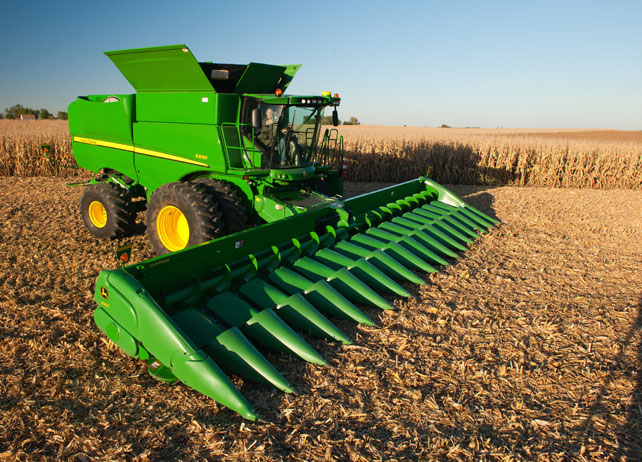 2
1
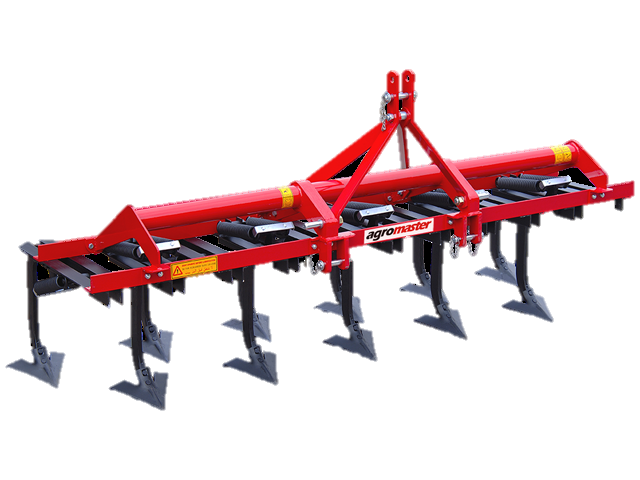 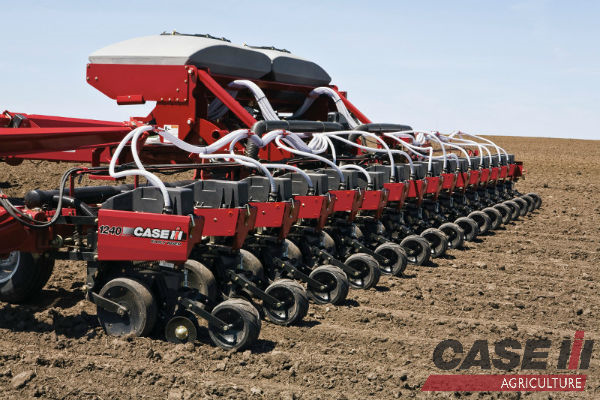 4
3
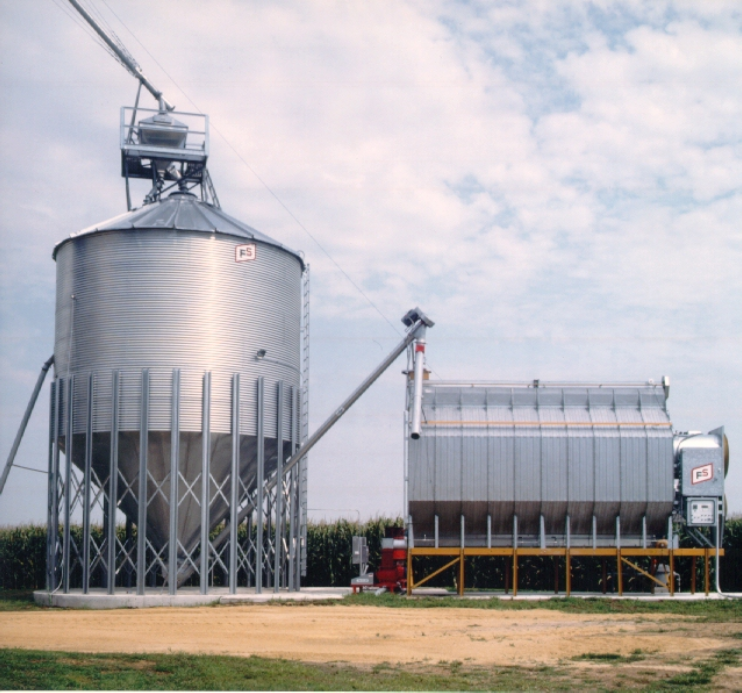 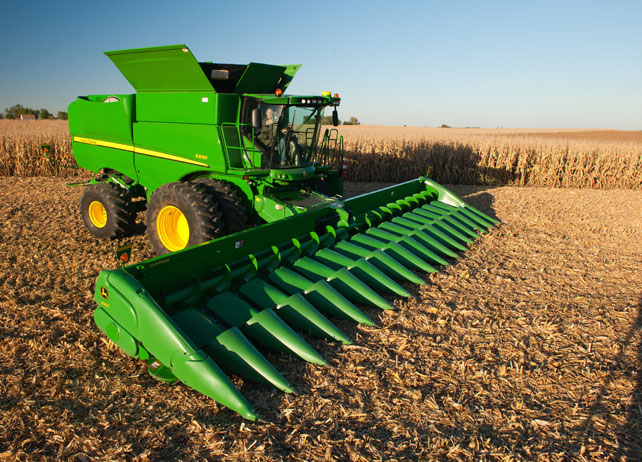 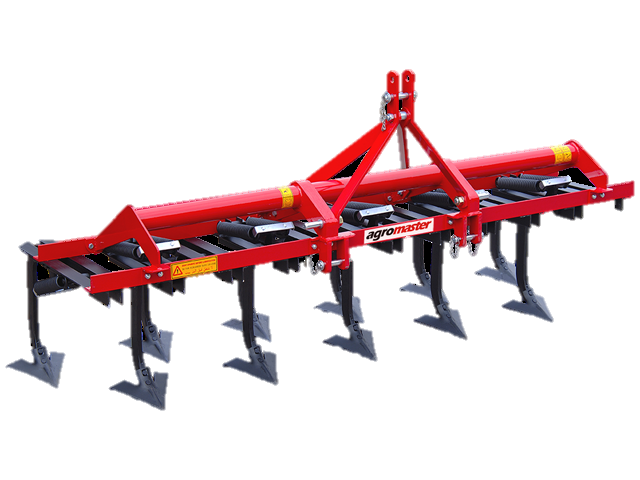 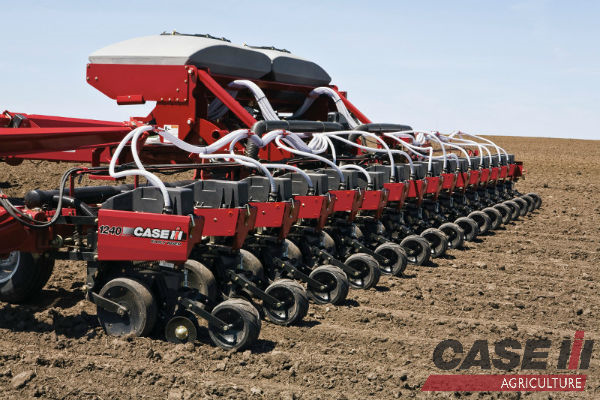